Сюжети та образи 
Нового Заповіту
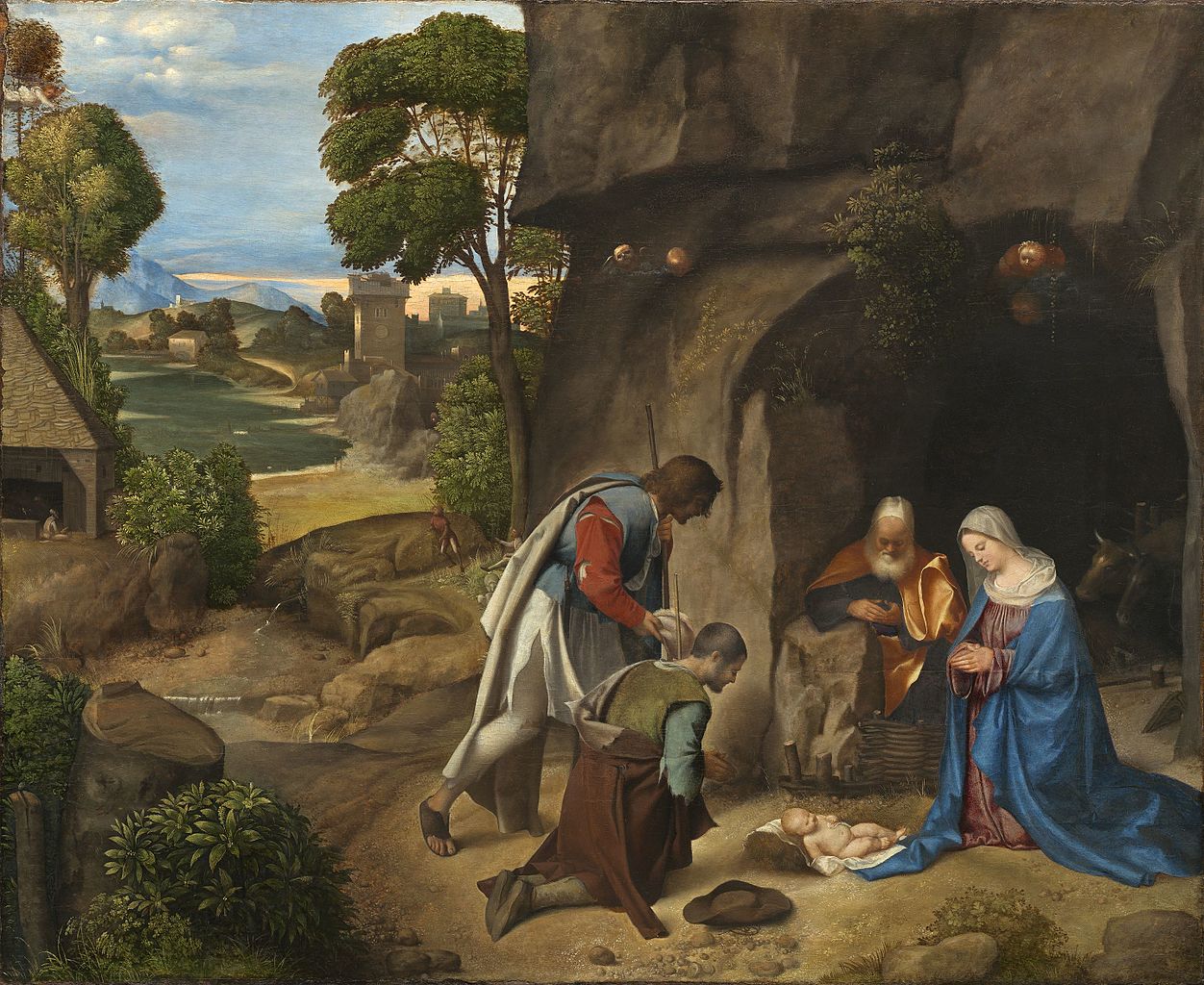 Джорджоне. Поклоніння пастухів (1500-1510)
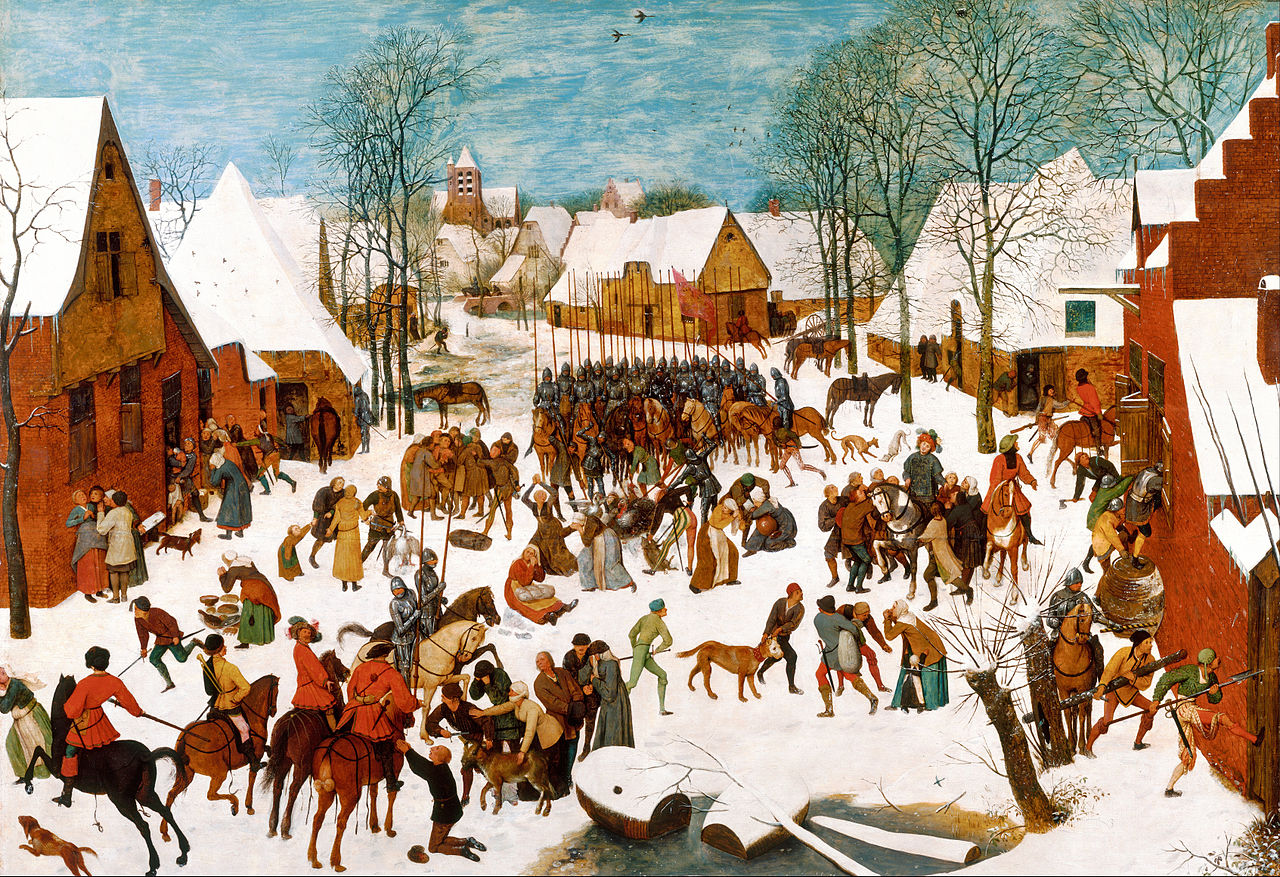 Пітер Брейгель старший. Побиття немовлят (1565-1567)
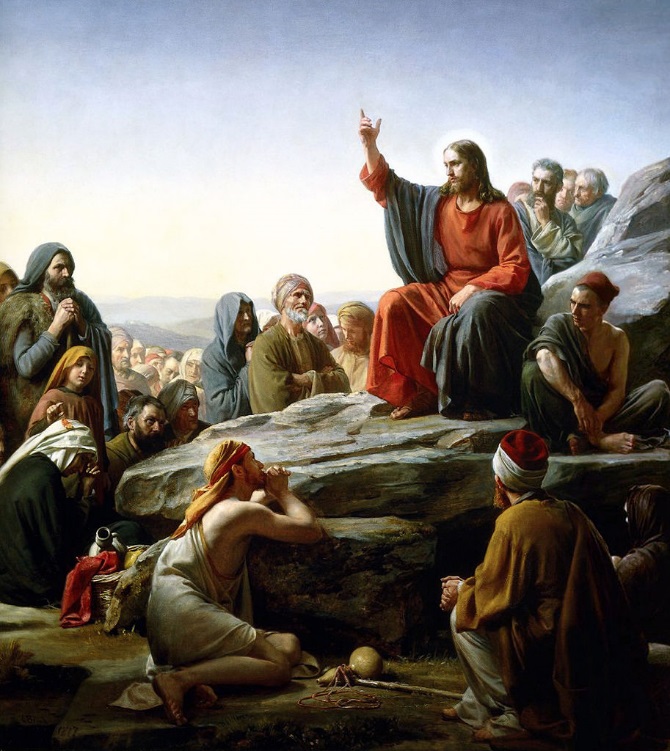 Карл Блох. 
Нагірна проповідь (1877)
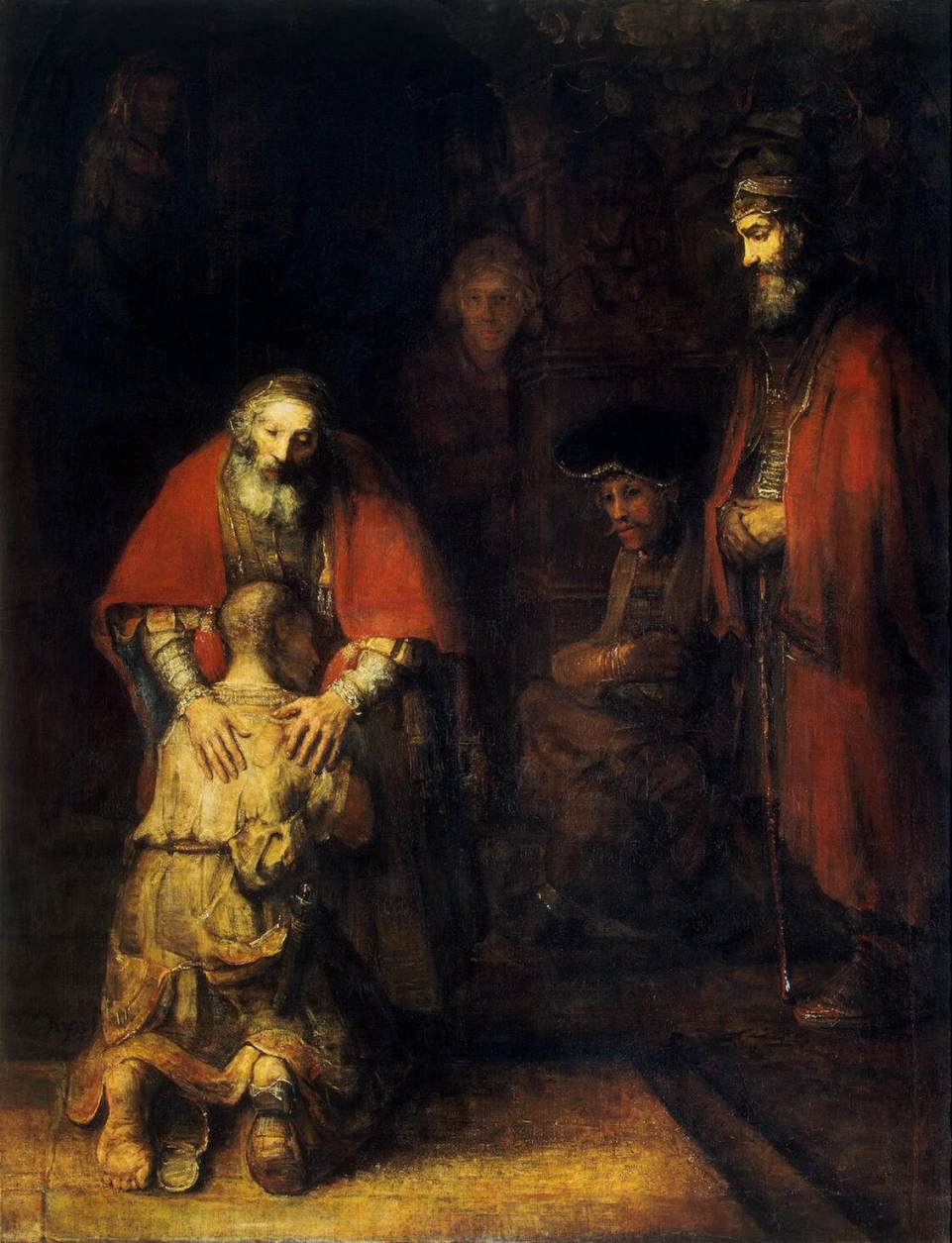 Рембрандт. 
Повернення блудного сина (1666-1669)
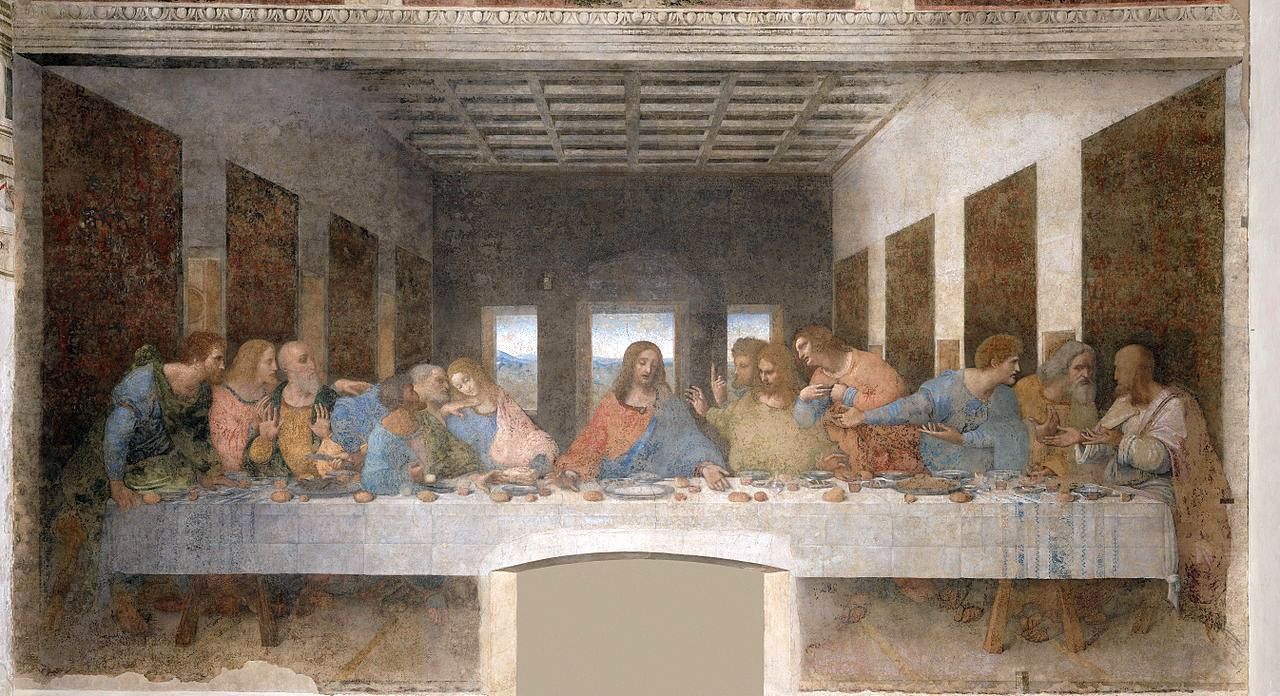 Леонардо да Вінчі. Тайна вечеря (1494-1498)
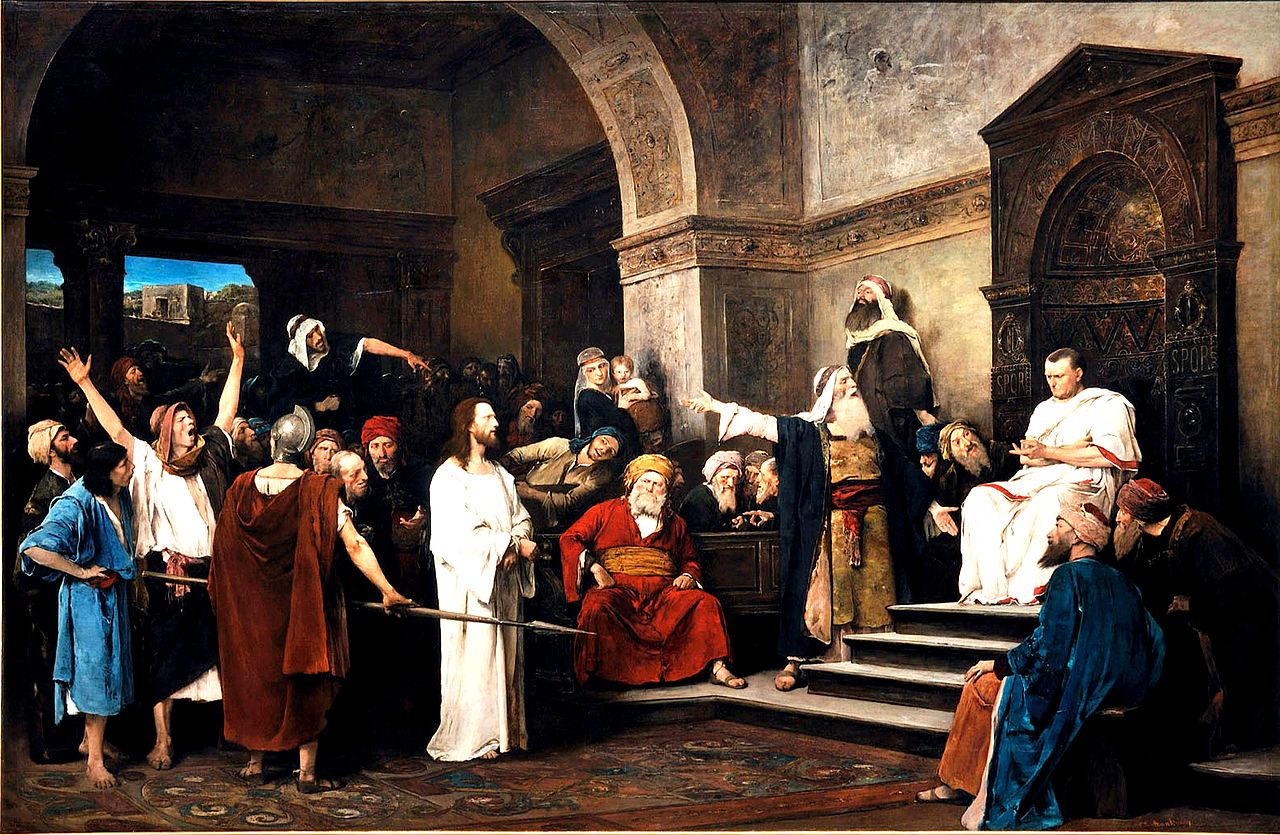 Мігай Мункачі. Христос перед Пілатом (1881)
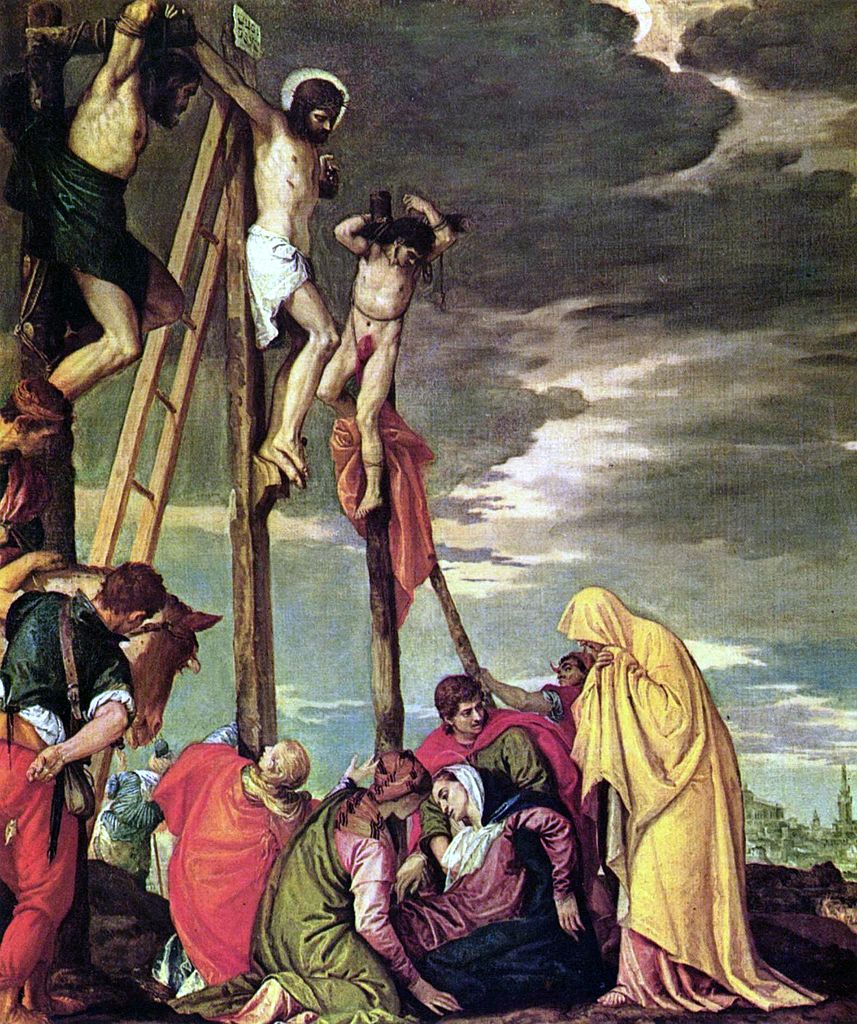 Паоло Веронезе. 
Голгофа (1580-1588)
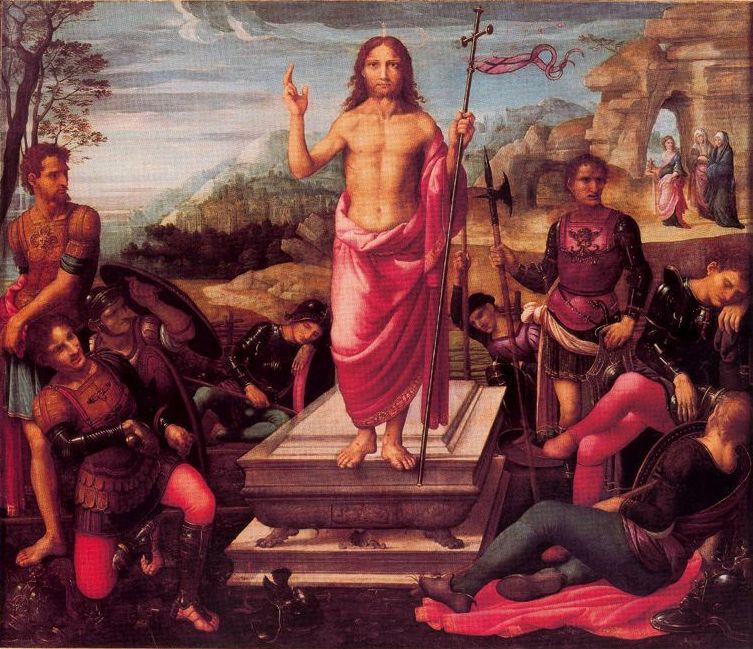 Фернандо Яньєс де ла Альмедіна. Воскресіння (1507-1510)
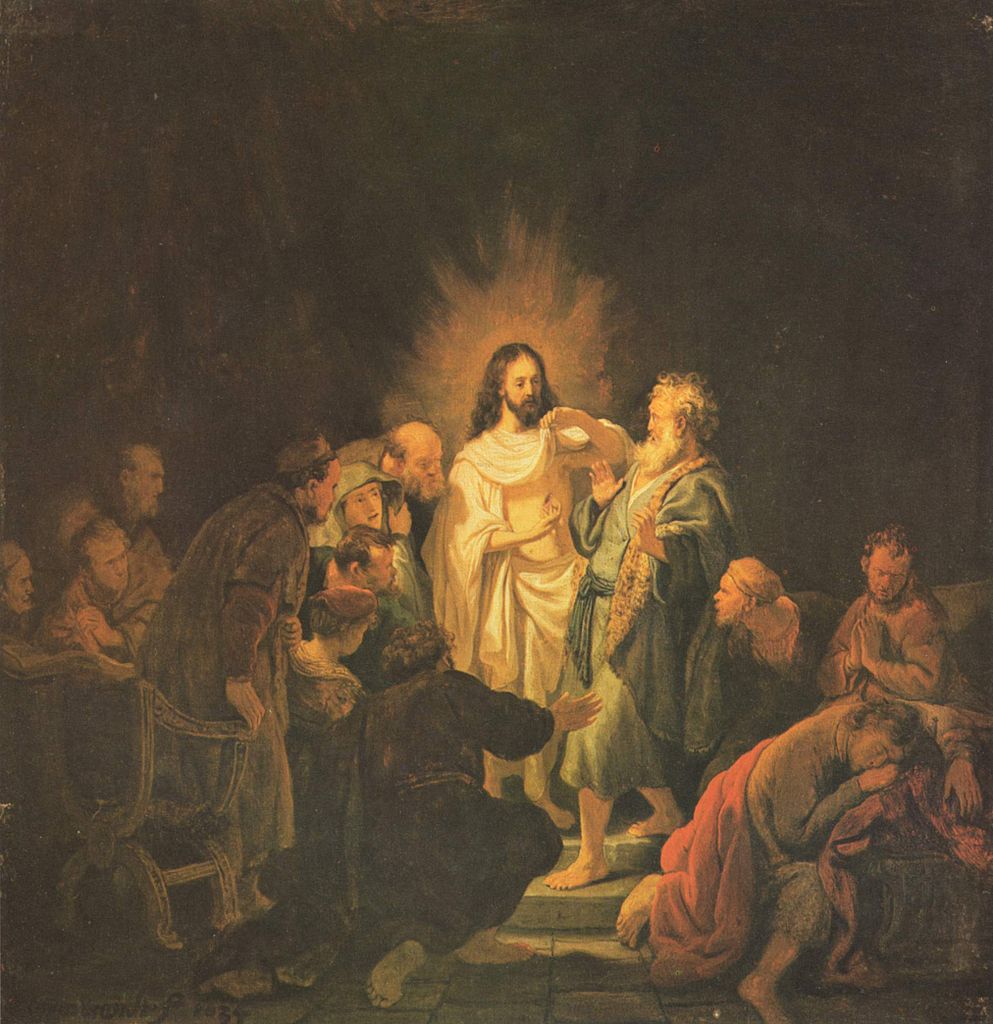 Рембрандт. 
Невір'я Святого Хоми (1634)
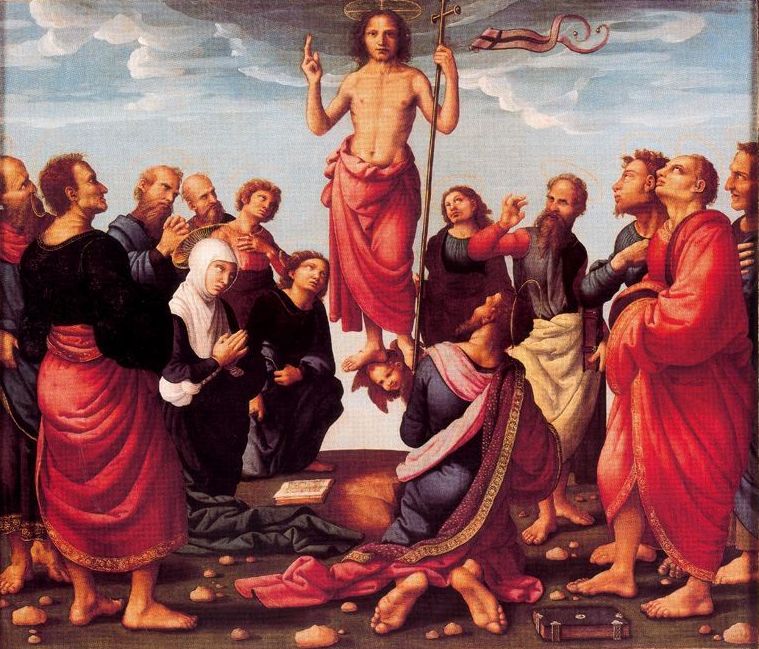 Фернандо Яньєс де ла Альмедіна. Вознесіння (1507-1510)
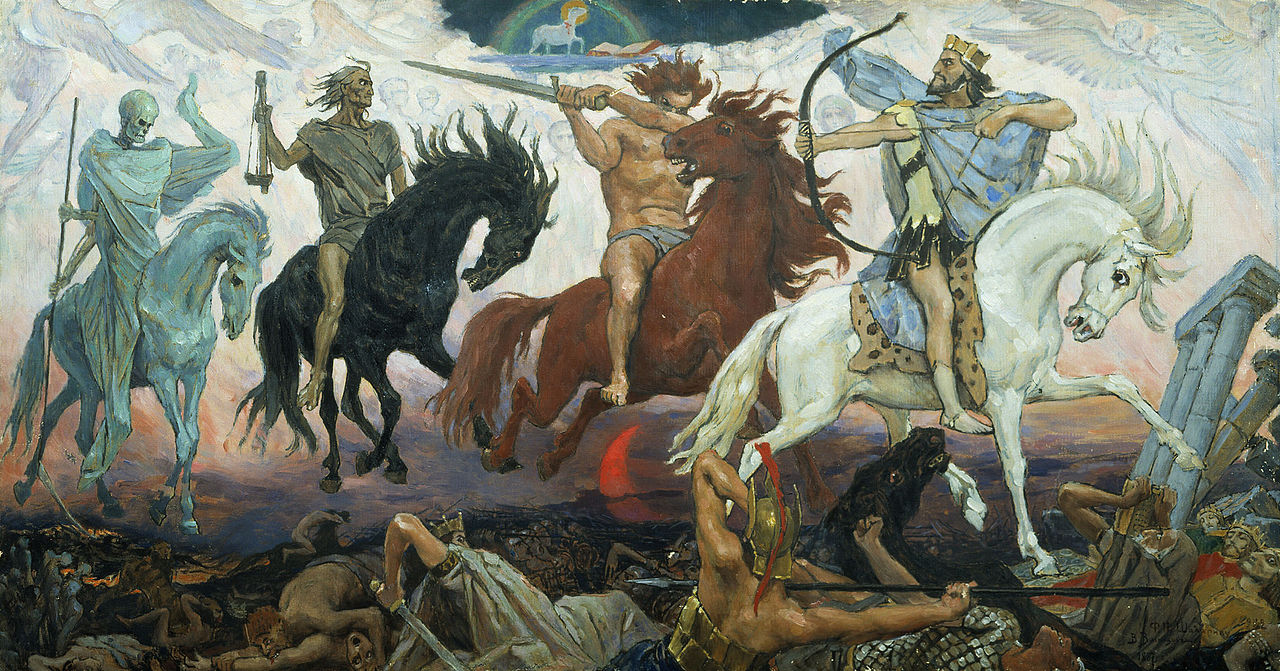 Віктор Васнецов. Воїни Апокаліпсиса (1887)